تنفيذ : المعلمة عائشة الحارثي / متوسطة الخيزران
استعيدي شريط ذكرياتك وسجلي أهم نقاط الدرس السابق
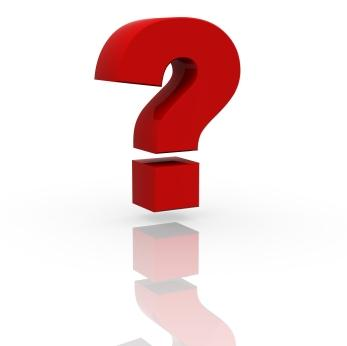 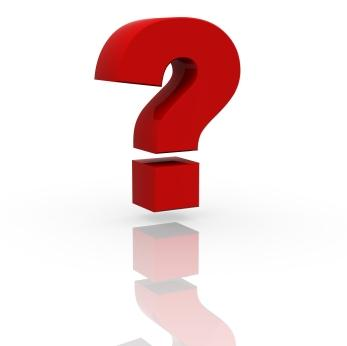 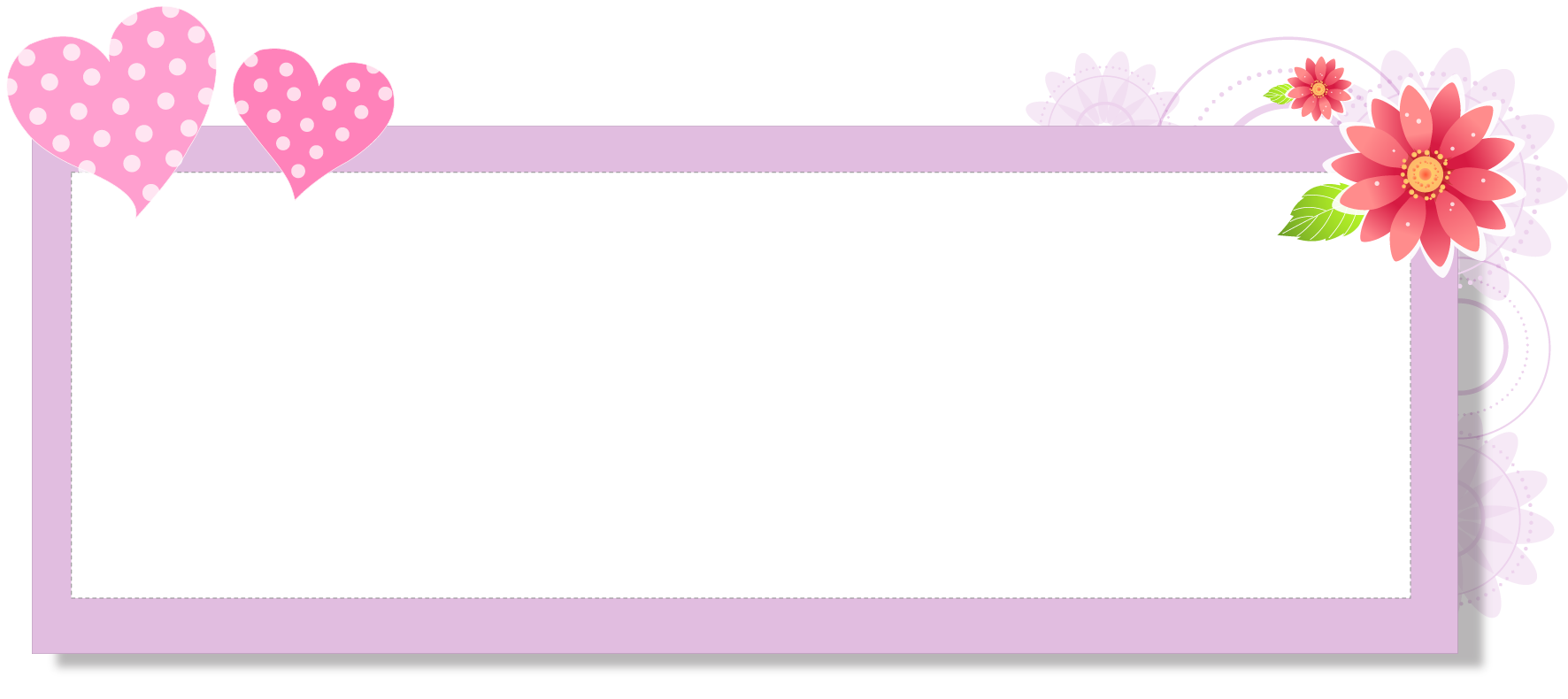 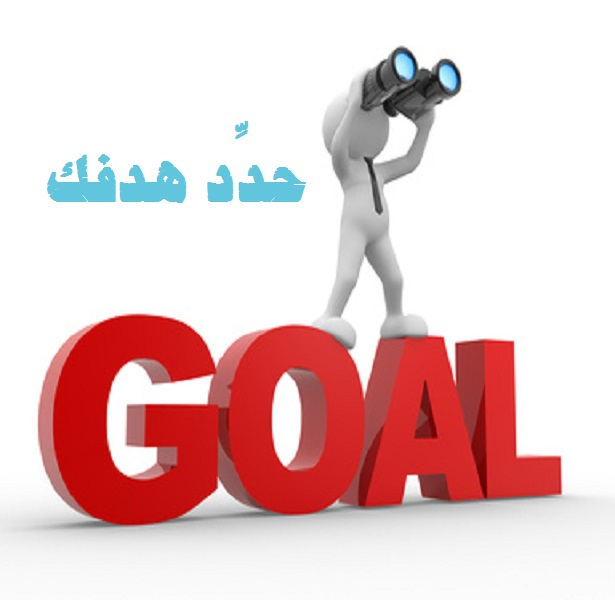 يتوقع من الطالبة بنهاية الدرس أن :
تعرف معنى الغلاف الحيوي 
تحدد طبقة الأرض المكونة للغلاف الحيوي 
تصمم خارطة مفاهيم للعناصر المكونات للغلاف الحيوي
تصنف العناصر التي يتكون منها الغلاف الحيوي
أن توضح أهمية الغلاف الحيوي
تعرف معنى النبات الطبيعي
توضح العوامل المؤثرة في نمو النباتات وتوزيع الحيوانات
تقدر الجهود التي تبذلها وزارة البيئة والمياه والزراعة في شؤون البيئة في وطننا
استراتيجية الكلمة ومعناها
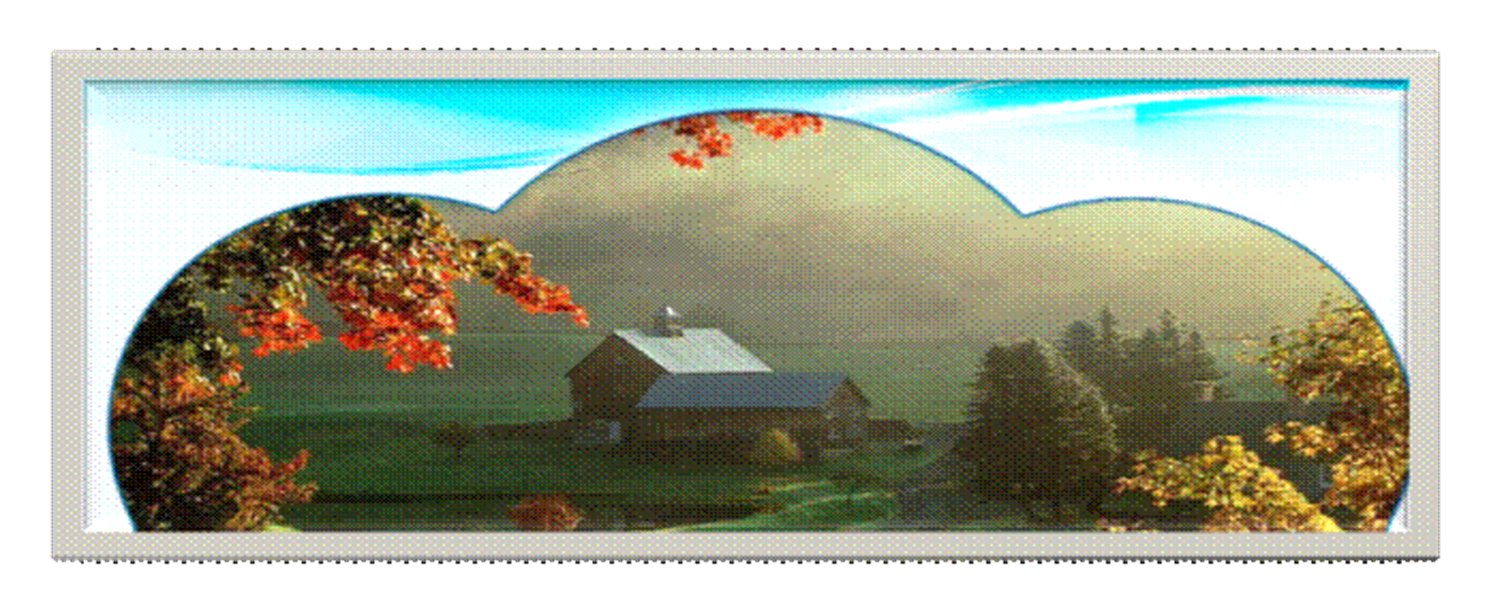 استراتيجية الكلمة ومعناها
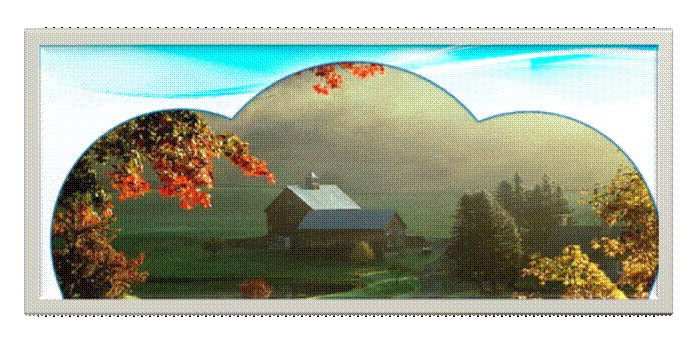 طالبتي .. يا أمل المستقبل ,تعاوني مع مجموعتك المميزة 
و اكتبي معنى مفصل للغلاف الحيوي
الغلاف الحيوي :
هو المكان أو الحيز الذي تعيش فيه 
الكائنات الحية
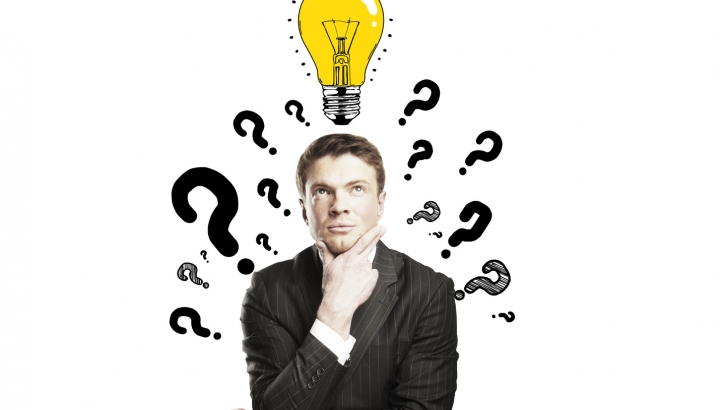 تفكير ناقد
يشمل :
الغلاف المائي والغلاف الصخري 
و جزء من الغلاف الجوي
حددي  طبقات الأرض التي تشكل الغلاف الحيوي
أنظري حولك 
وحددي العناصر 
المكونة للغلاف الحيوي
عناصر حية 
عناصر غير حية
خارطة مفاهيم
صممي خارطة مفاهيم صنفي فيها
العناصر المكونة للغلاف الحيوي
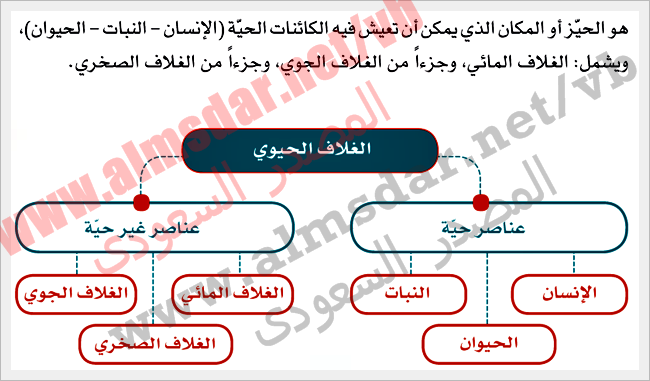 أهمية الغلاف الحيوي
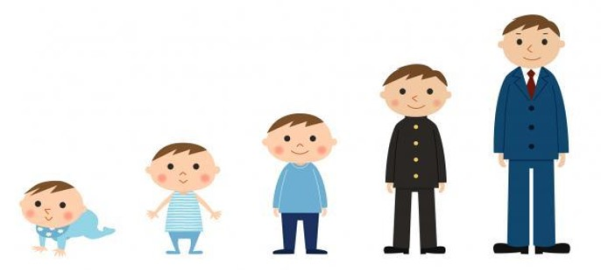 تنمو فيه الكائنات الحية وتتكاثر
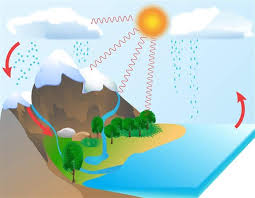 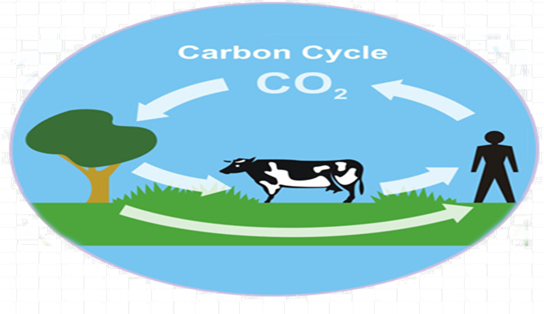 ترجمي الصورة لحقيقة علمية 
تتعلق بالدرس
2) يجري تبادل من ثاني أكسيد الكربون بين
الغلاف الحيوي والغلاف  الجوي
النبات الطبيعي : هو كل ما ينبت طبيعياً
 دون تدخل الإنسان
بالتعاون مع مجموعتك وخلال  دقيقة واحدة
اكتبي ما يتبادر لذهنك عند سماعك عبارة 
(النبات الطبيعي)
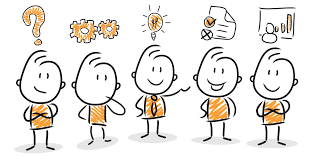 مثلي لنبات طبيعي في وطنك
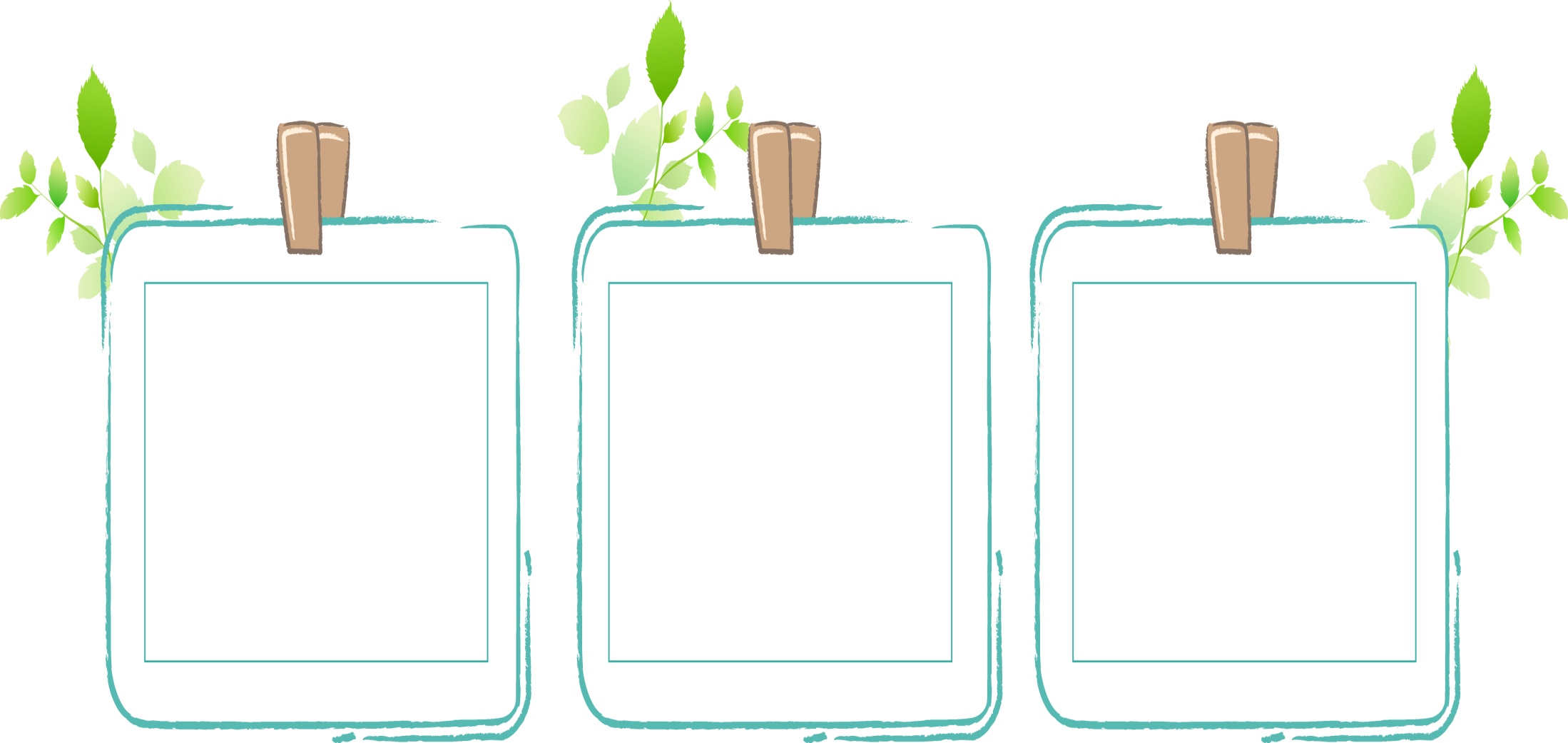 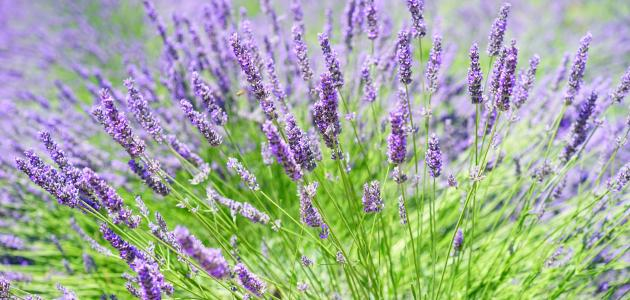 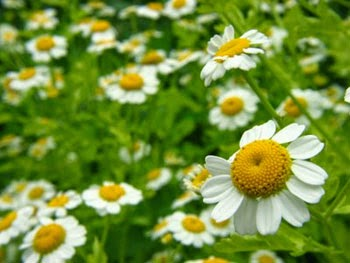 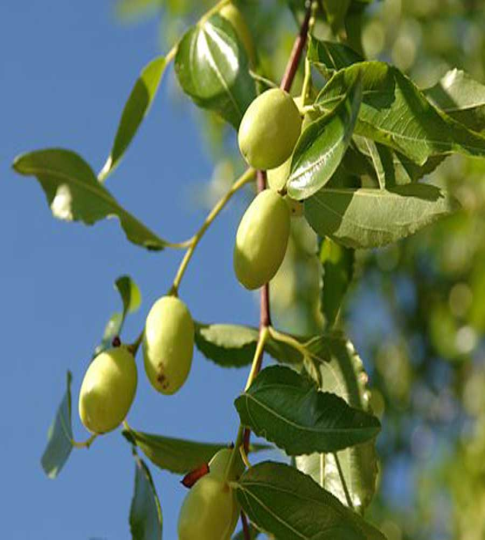 من وجهة نظرك 
ما أهم العوامل المؤثرة
 في نمو النبات
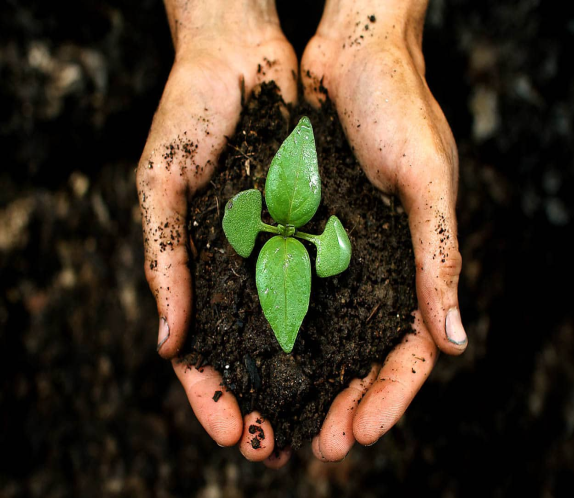 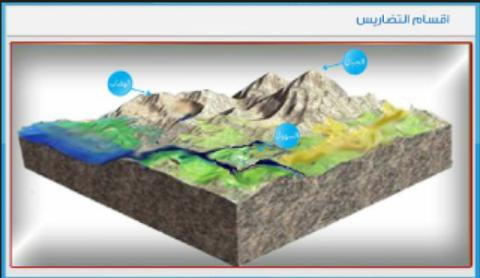 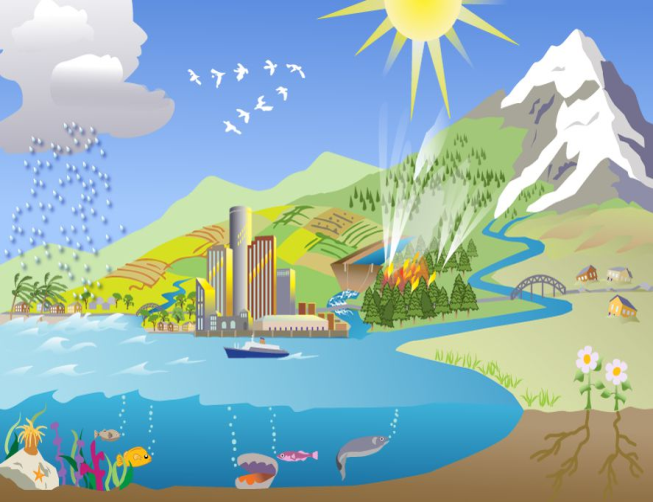 خارطة مفاهيم
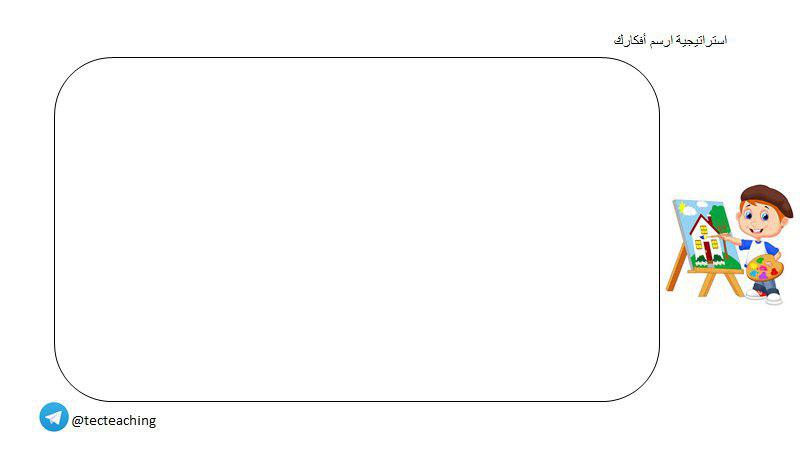 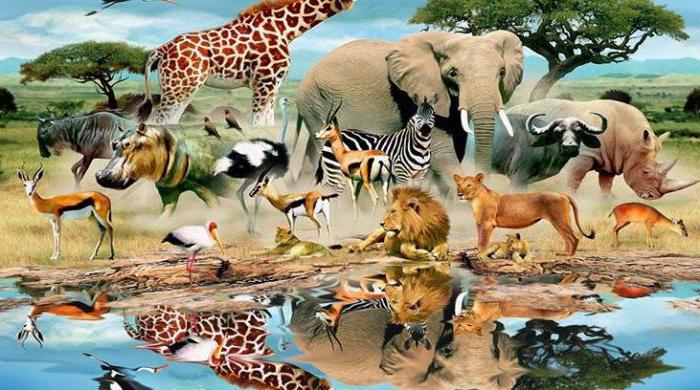 ارسمي خارطة مفاهيم للعوامل
المؤثرة على توزيع الحيوانات
العوامل المؤثرة في توزيع الحيوانات
المناخ
التضاريس
النبات
ماذا لو 
اختفت النباتات من على وجه الأرض؟
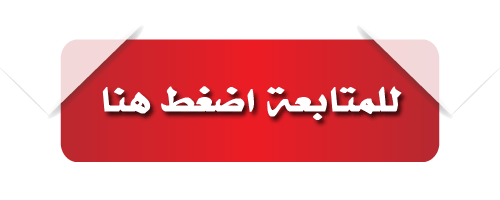 بعد مشاهدتك للعرض المرئي أكملي المخطط التالي
نشاط2+3
أبحثي في الكتاب على دليل اهتمام
حكومتنا بالبيئة
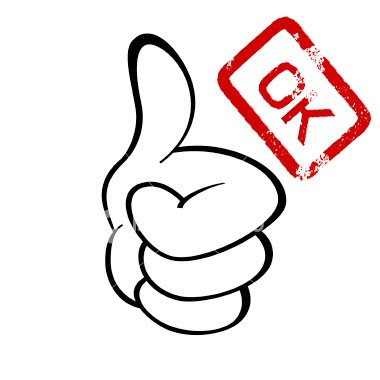 خلال دقيقة واحدة اكتبي أسماء المراكز الوطنية 
التي تعنى بشؤون البيئة في وطني
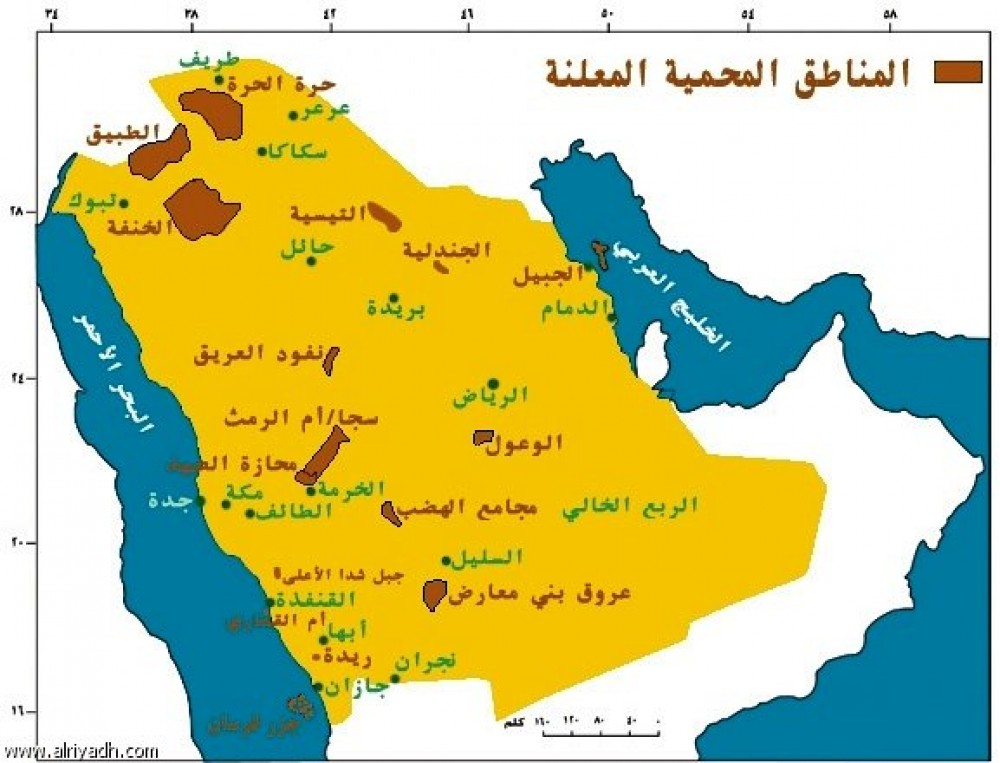 من الأسرع ؟
من خلال الخريطة 
اكتبي اكبر عدد من اسماء المحميات في وطني
واسبقي المجموعات الأخرى
نشاط 1
ما افضل
نقاط الدرس
اجابة لزميلة
الجو العام
 للفصل
وجهي 
اسئلة 
تتعلق 
بالدرس
في جميع
الاتجاهات
اربطي الدرس
بنص
أو شخص
أو مادة أخرى
أو رؤية 2030
لخصي
الدرس
في خارطة
مفاهيم
أذكري
النقاط
الرئيسية
للدرس